1
SOI検出器における電荷収集
SOI
     Silicon On Insulator
(http://rd.kek.jp/project/soi/)
東北大 M1
小野　善将
2011/2/21
第17回　ICEPPシンポジウム
2
研究目的
SOI検出器：センサーと読み出し回路が一体
従来のHybrid型のセンサー構造と違う。
最適化が必要
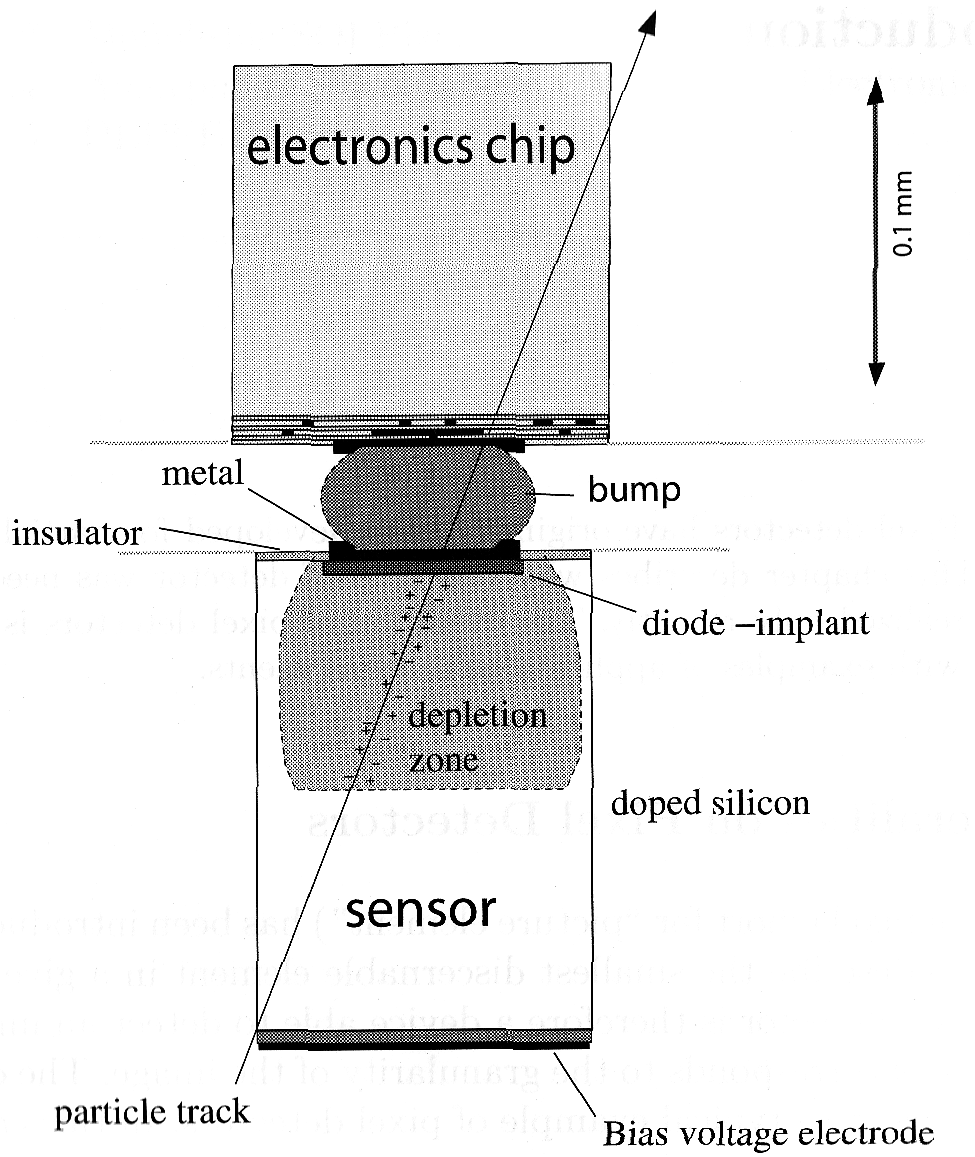 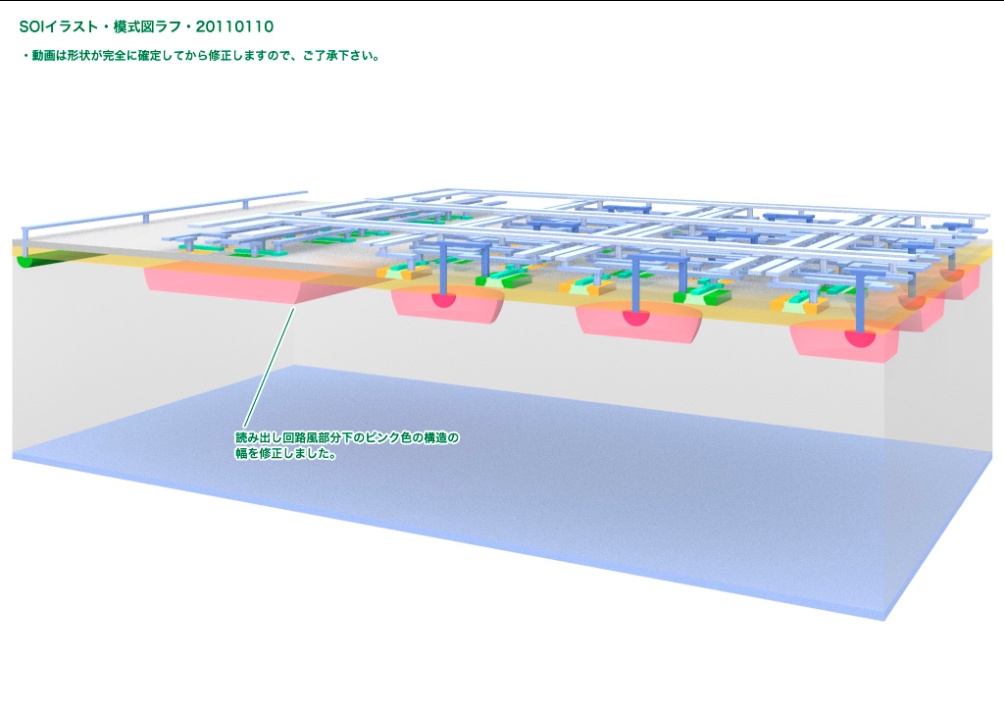 金属バンプ
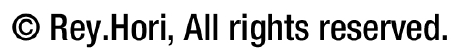 Hybrid型
SOI検出器（Monolithic型）
センサーと回路が分離
金属バンプでコンタクト
センサーと回路が半導体プロセスによりミクロン以下の大きさで形成できる
2011/2/21
第17回　ICEPPシンポジウム
3
センサー構造の形成
センサー：PN接合を不純物インプラントで形成
センサー端子Psubの形成
BPWとBNW
P型
P型
N型
回路
BOX
P++
P+
N+
N-
N-
BPWとBNW：
	回路の上からインプラント
Psub：センサー・回路間のコンタクト
　　　　回路部分が削られる
今回の研究内容
BPWとBNWをうまく使い、電荷収集という観点から、
センサー構造を最適化する。
小さくする（固定）。
本来の目的はバックアップに記載。
2011/2/21
第17回　ICEPPシンポジウム
4
最適化すること
電荷収集効率
電荷収集時間
電荷がどの程度、そのピクセルで回収されるか？
電荷がどの程度の時間で回収されるか？
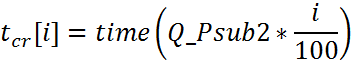 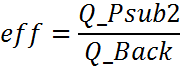 I (μA)
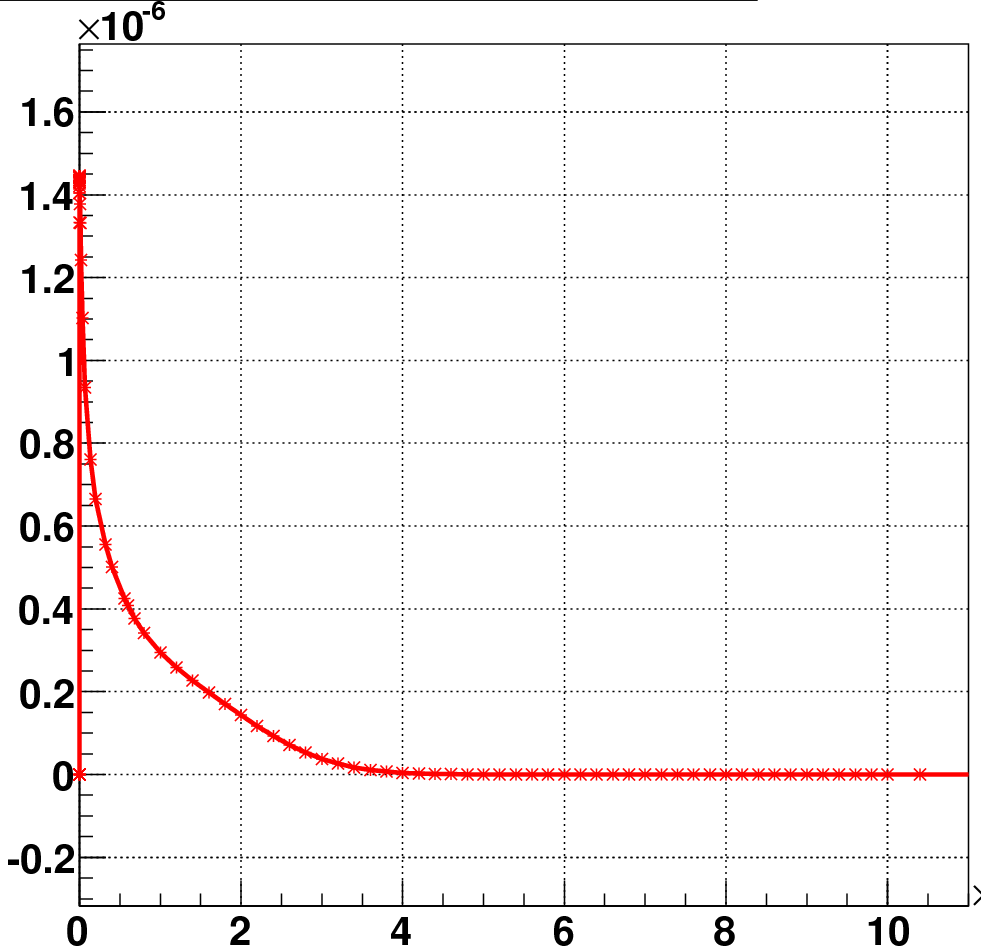 収集による電流変化
Psub
ホール
電子
t(ns)
2011/2/21
第17回　ICEPPシンポジウム
5
検証方法
半導体シミュレーションソフト:TCAD(2次元)で検証。
中央のピクセル領域に電荷ペア（線上）を置く。
センサー電圧、中央のPsubに回収される電荷
100(pair/um) : MIPを想定
20um
ホール
電子
depo_x
電荷収集効率
電荷収集時間
落とした電荷位置の依存性を見る
ピクセル間の中央に落とした場合
depo_x = [0, 5, 10]　(um)
depo_x = 10 (um)
2011/2/21
第17回　ICEPPシンポジウム
6
検証構造
回路の代わりにBOX層の上を0Vにおとす（Hybrid型との違い）。
P
BPW
0V
W
Tbox
BNW
Tbulk
固定
30V
3ピクセル(3つのPsub)、N基板の構造。
	BPW：Psubに接する形、　BNW：ピクセル(Psub)間
それぞれの幅を変えてシミュレーション。
2011/2/21
第17回　ICEPPシンポジウム
7
BOX層の上を0Vに落とすと…(SOI検出器では)
全体像
センサー間
ホールがBOX層とセンサー界面に行ってから、Psub端子に回収されることが分かります。
2011/2/21
第17回　ICEPPシンポジウム
8
BPW
電荷収集効率
Psub2での収集時間(depo_x=10um)
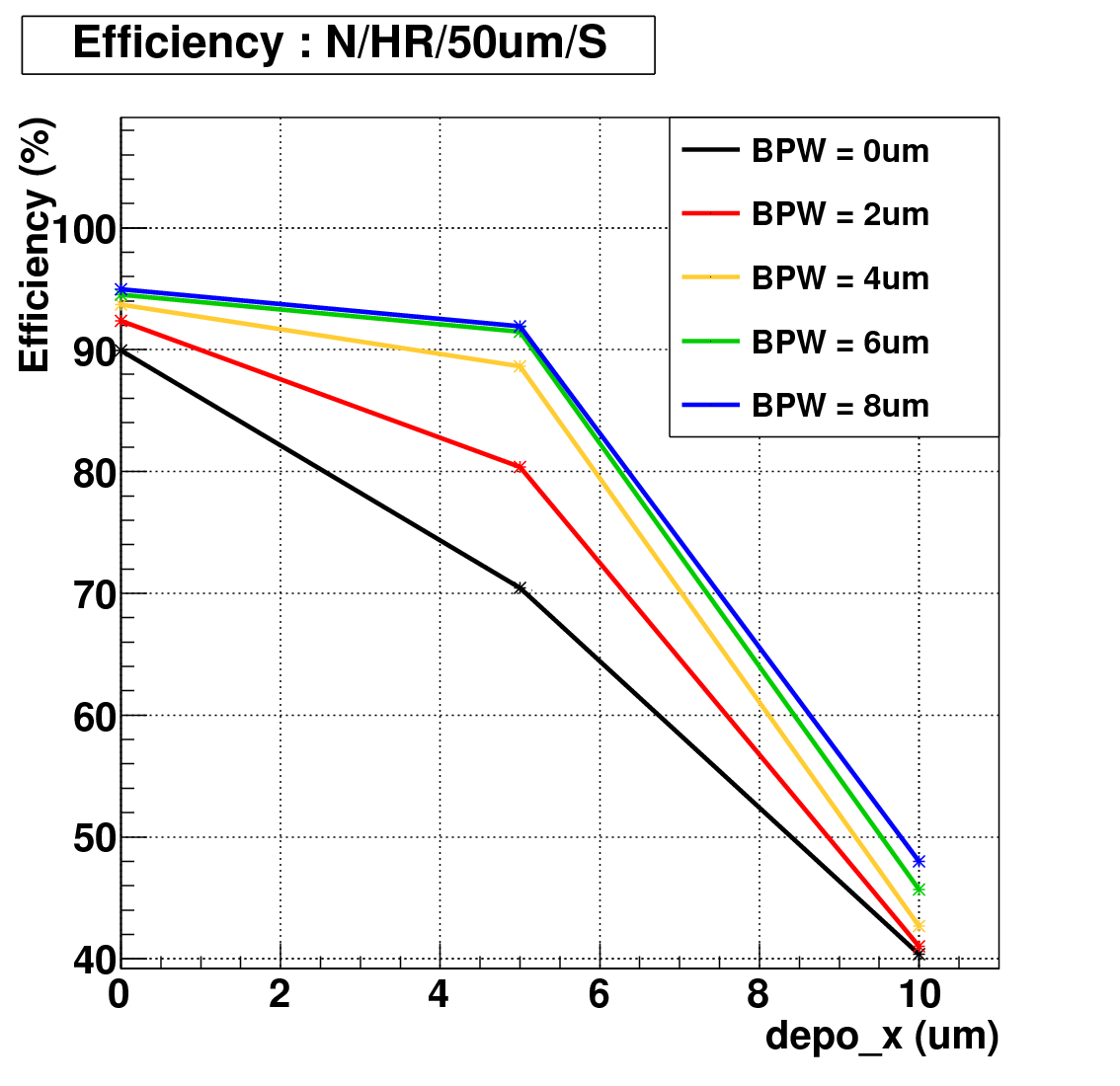 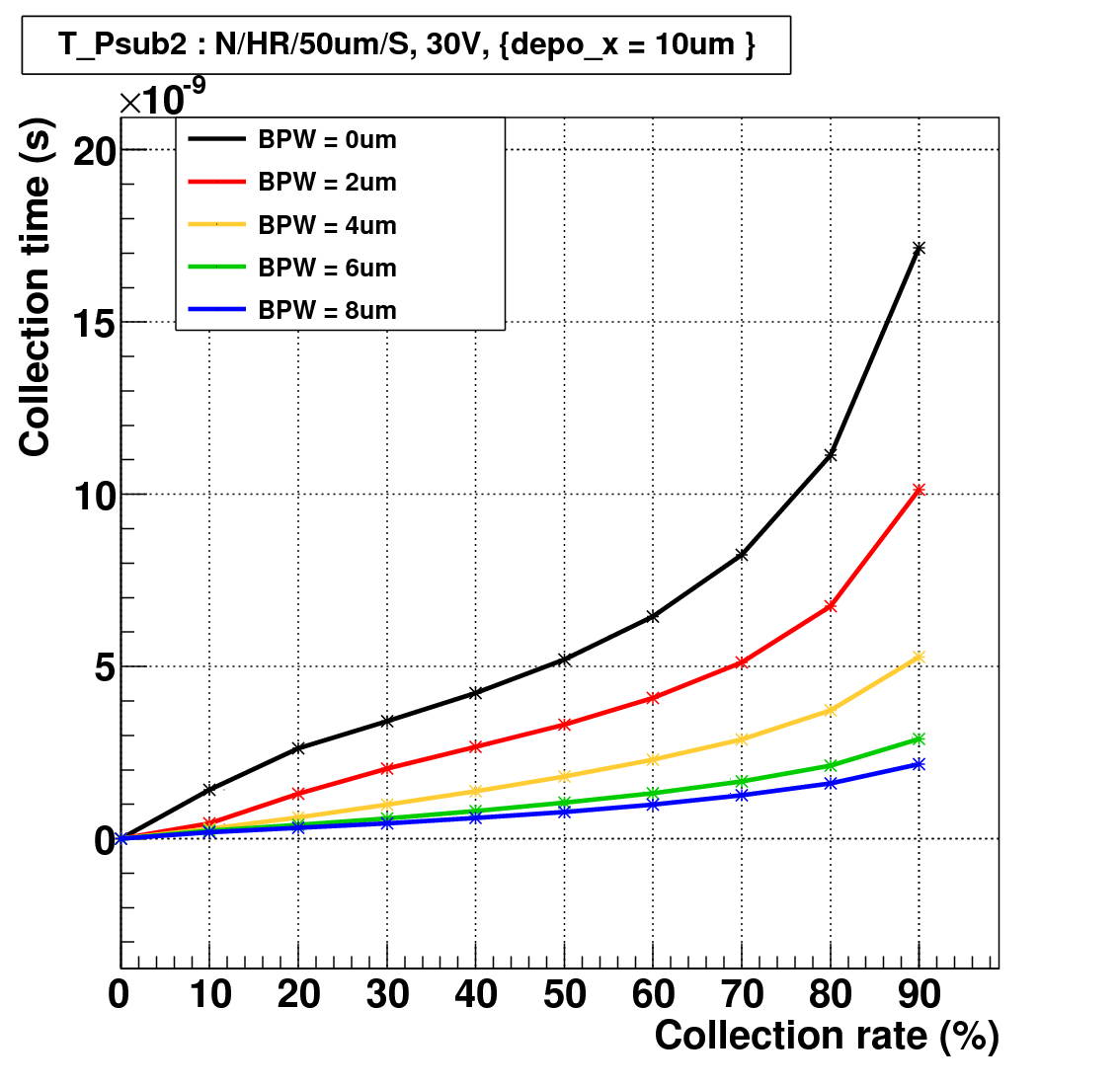 BPW大きい　→　収集効率がよい、収集時間短い
BPW8umで最大8倍速くなる（90%収集、ないときに比べて）。
2011/2/21
第17回　ICEPPシンポジウム
9
BPW　（動画）
BPW:6umでの電荷収集です。
全体像
センサー間
2011/2/21
第17回　ICEPPシンポジウム
10
BNW
電荷収集効率
Psub2での収集時間(depo_x=10um)
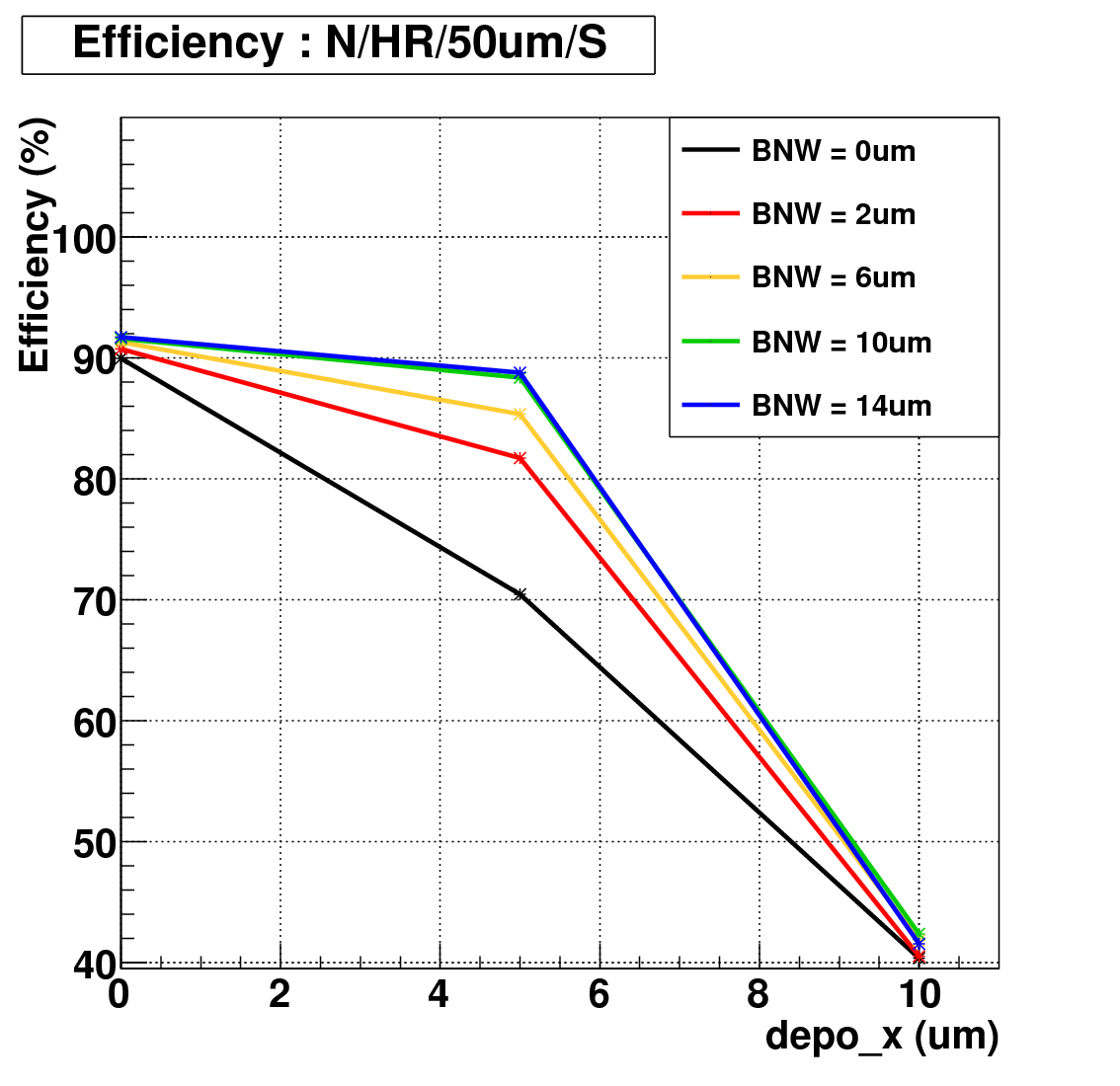 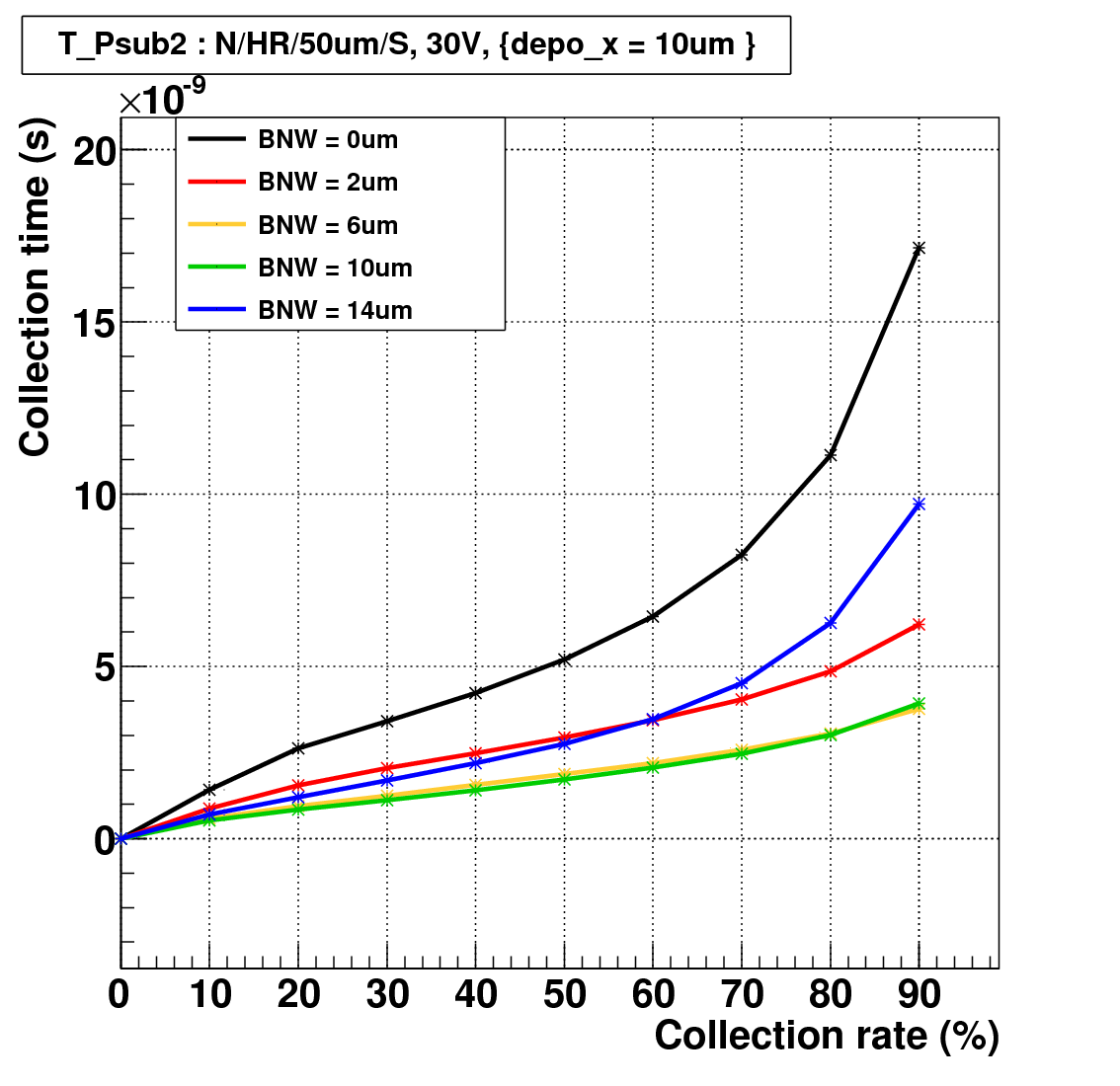 BNW:10umまで　→　収集効率がよい、収集時間短い
BNW:10umで最大4倍はやくなる（90%収集、ないときに比べて）
2011/2/21
第17回　ICEPPシンポジウム
11
BNW　（動画）
BNW6umでの電荷収集です。
全体像
センサー間
2011/2/21
第17回　ICEPPシンポジウム
12
考えるべきこと
BPWはセンサーとつながっている。
BPWが大きいとセンサー周りの寄生容量増加。
例：）
BPW 3um　⇒　 C ≈ 8e-18 (F)
BPW 8um　⇒　 C ≈ 1e-16 (F)
→ センサー間の容量が約10倍になる
なるべくBPWが小さくなるようにしたい（最小限に）。
BNWを使うと効果的。
2011/2/21
第17回　ICEPPシンポジウム
13
まとめと今後
まとめ
電荷収集という観点からセンサー構造を最適化している。
BPW、BNWを大きくすることにより電荷収集効率がよく、電荷収集時間が短くなることが分かった。
BPWは回路、センサー間との容量を生むため好ましくない。→　BNWを使うといい。



TCADシミュレーションがどれほど再現できているものかを実際の値と比較する。現在、実験中…
今後
2011/2/21
第17回　ICEPPシンポジウム
14
SOI　　Silicon On Insulator
バックアップ
回路層なしでの電荷収集
分布図の見方
電界分布
空乏層
BPWの目的
BNWの目的
2層SOI 構造
2011/2/21
第17回　ICEPPシンポジウム
15
SOI　　Silicon On Insulator
回路層なしでの電荷収集
全体像
センサー間
ホールはBOX/Si界面でたまらず、Psubに回収されます。
2011/2/21
第17回　ICEPPシンポジウム
16
SOI　　Silicon On Insulator
分布図の見方
ホール分布、電子分布、電場分布すべてに共通。
全体像
センサー間
Psub1
Psub2
Psub3
Psub2
Psub3
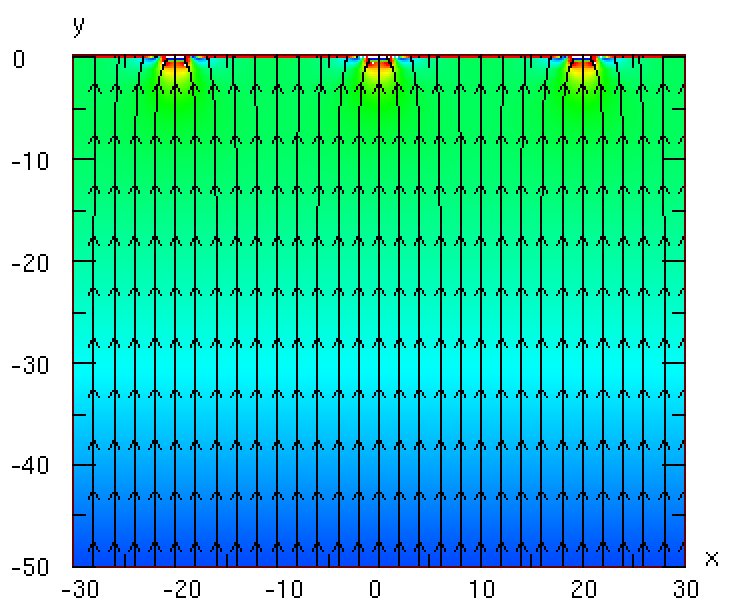 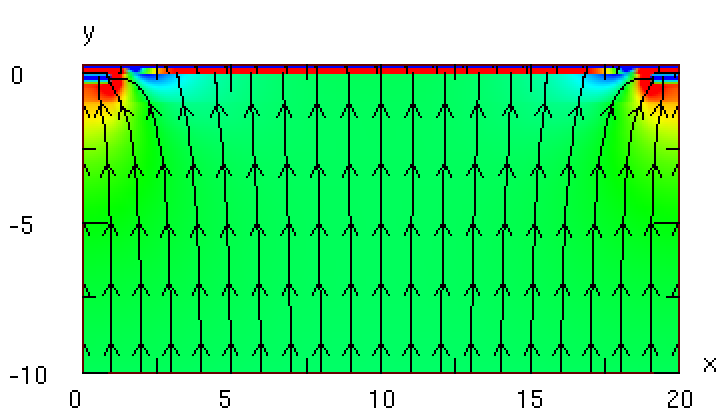 Back
2011/2/21
第17回　ICEPPシンポジウム
17
SOI　　Silicon On Insulator
電界分布 (回路層あり、なし)
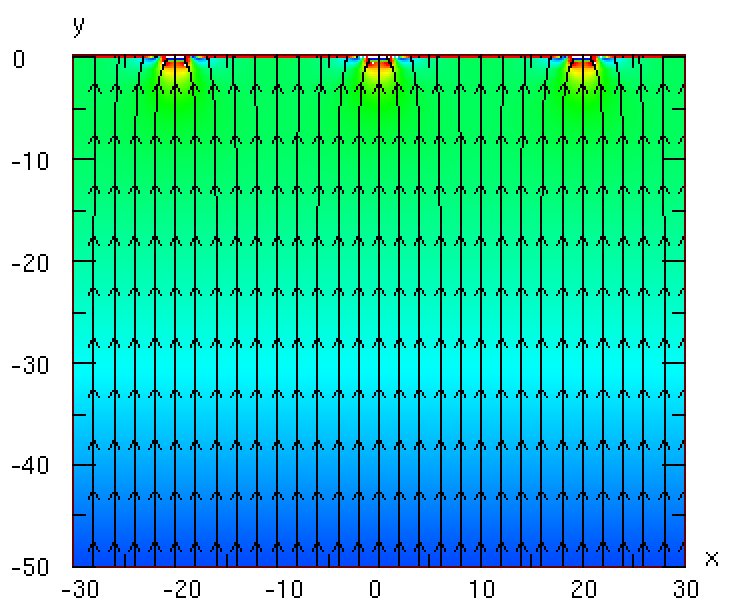 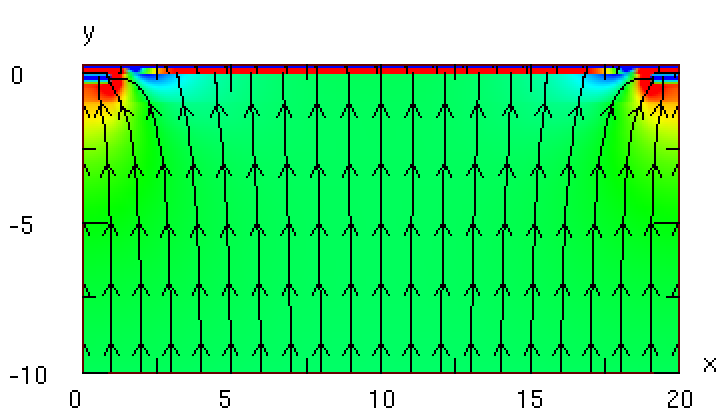 回路層あり
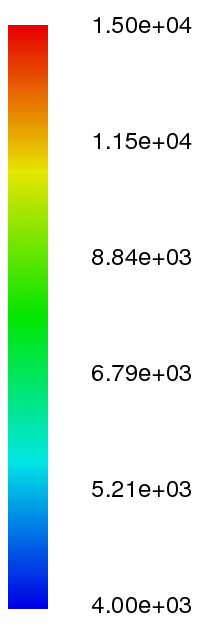 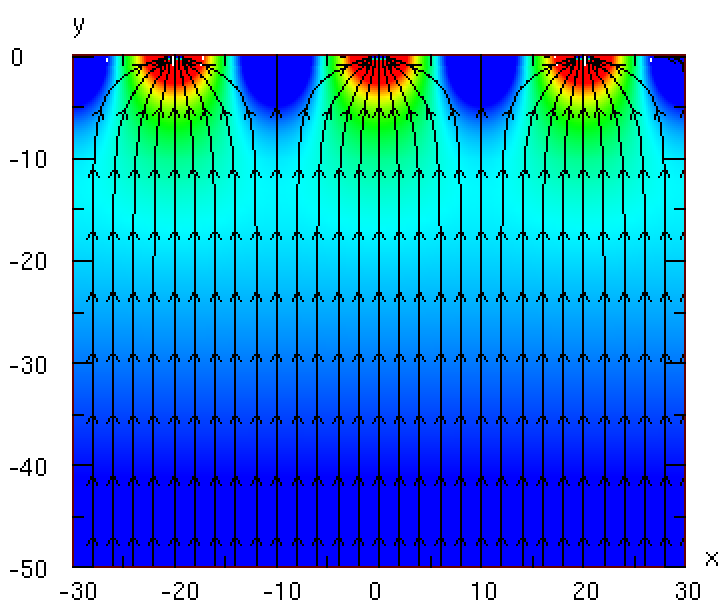 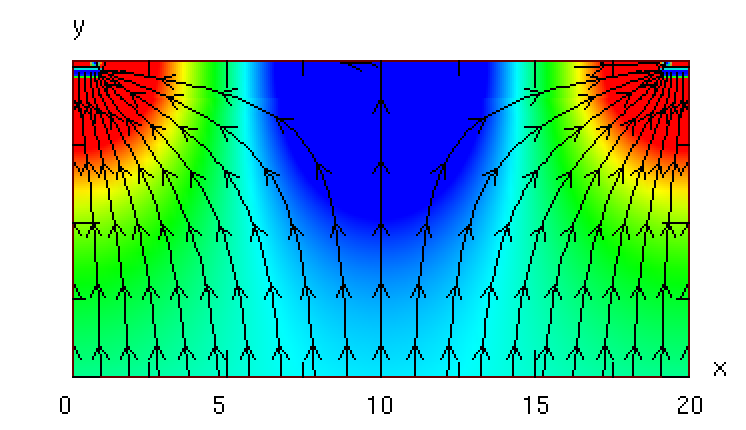 回路層なし
2011/2/21
第17回　ICEPPシンポジウム
18
SOI　　Silicon On Insulator
電界分布 (BPW:6um, BNW:6um)
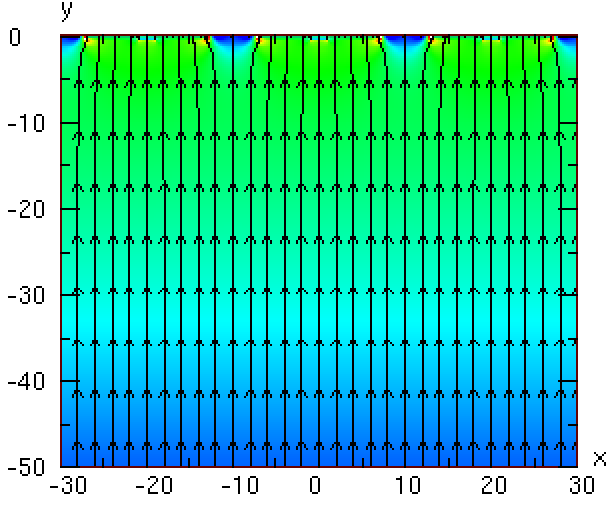 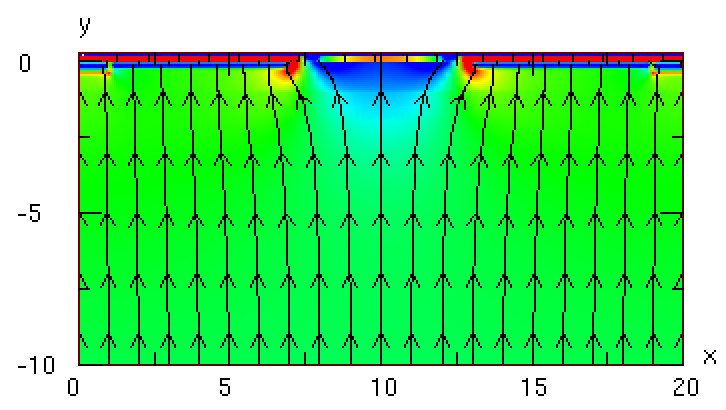 BPW
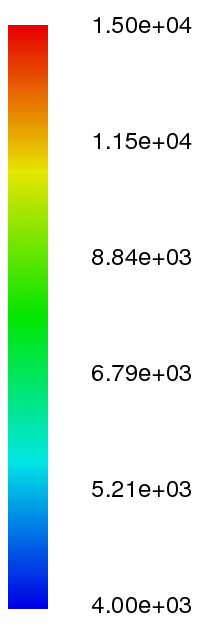 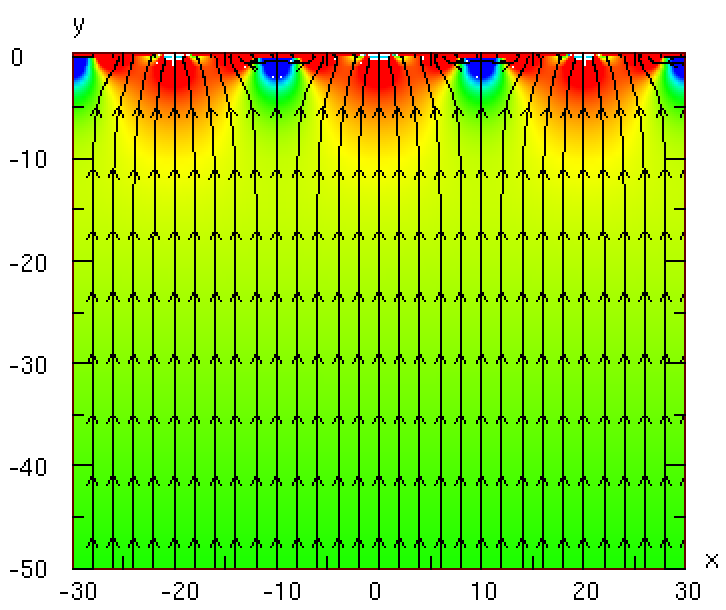 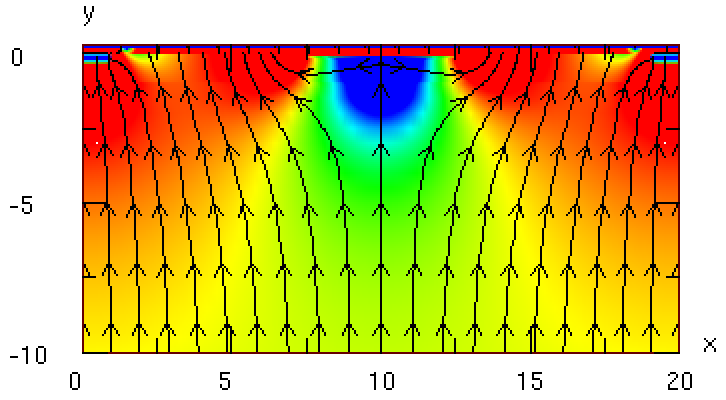 BNW
2011/2/21
第17回　ICEPPシンポジウム
19
SOI　　Silicon On Insulator
空乏層
Vback=30Vでは全空乏化している。
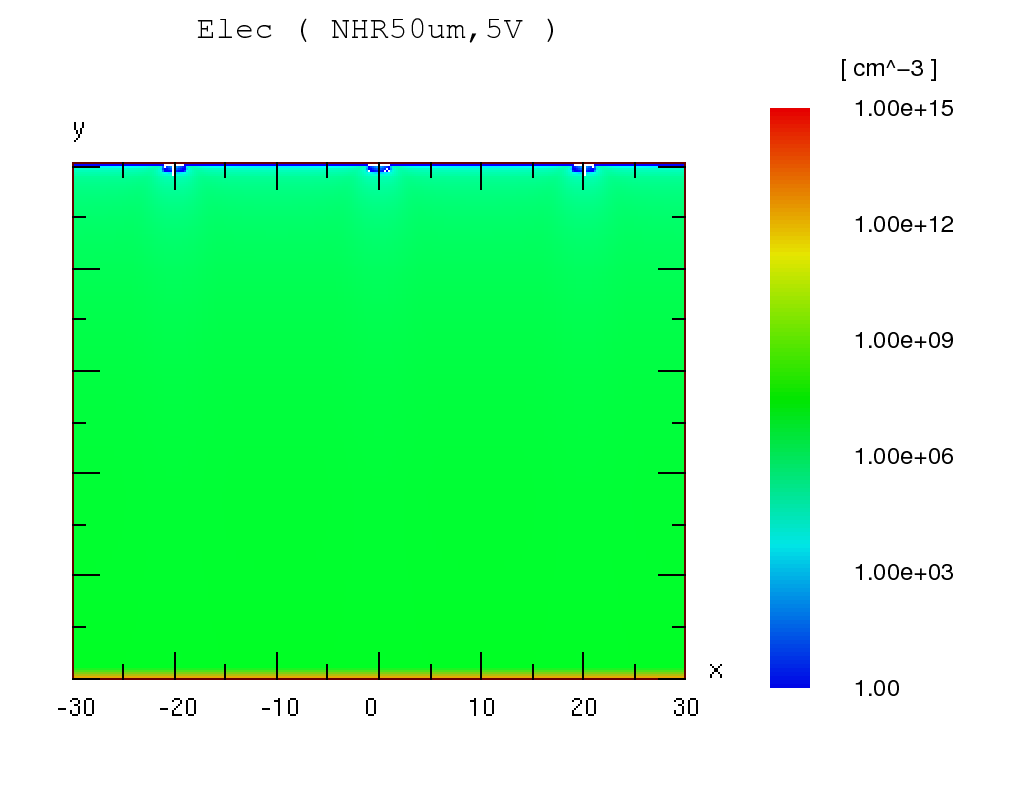 Vback = 5V
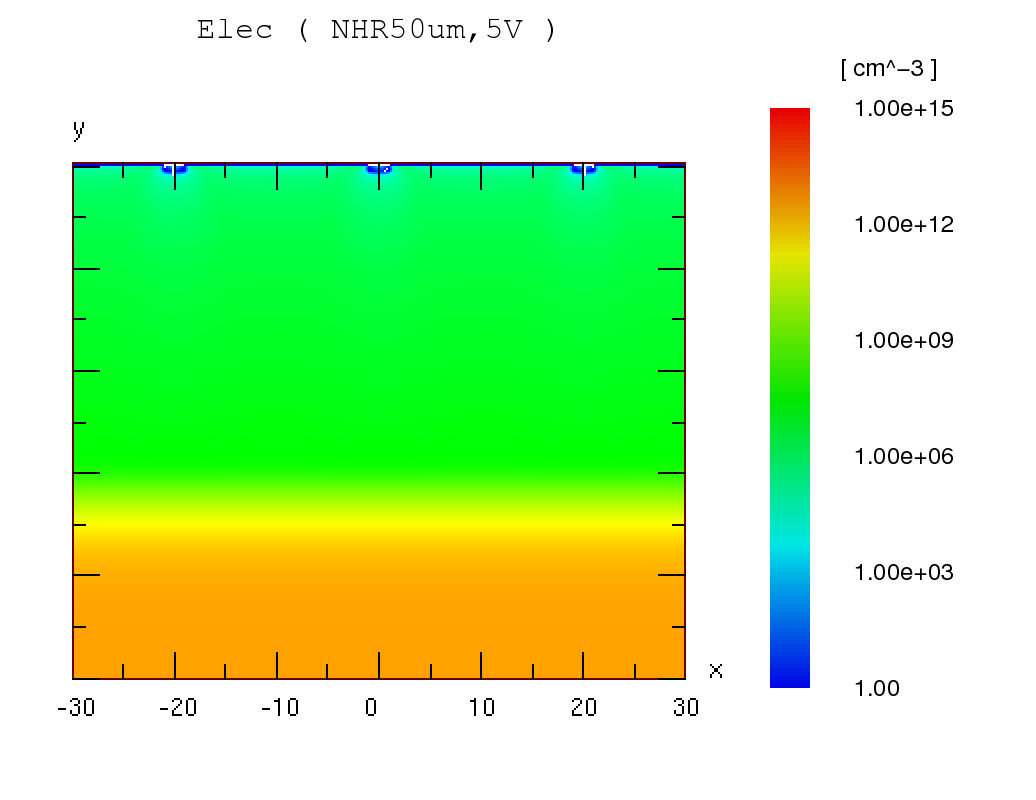 2011/2/21
第17回　ICEPPシンポジウム
20
SOI　　Silicon On Insulator
BPWの目的
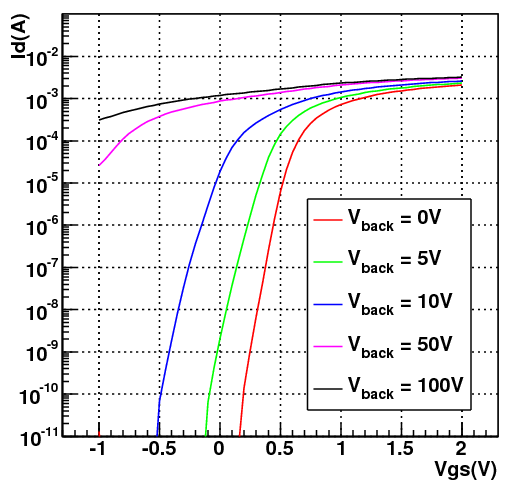 Back channel ON
BPW = 0V
+HV電圧
　　　   0V
　　　   5V
　　　   10V
            50V
            100V
Trが常時ON
⇒　Backgate効果
+HV
Backgate効果抑制のため付けられた。
2011/2/21
第17回　ICEPPシンポジウム
21
SOI　　Silicon On Insulator
BNWの目的
Nested Well 構造
implant
Signal is collected with the deep Buried P-well.
Back gate and Cross Talk are shielded with the Buried N-well.
Test chip is under process.
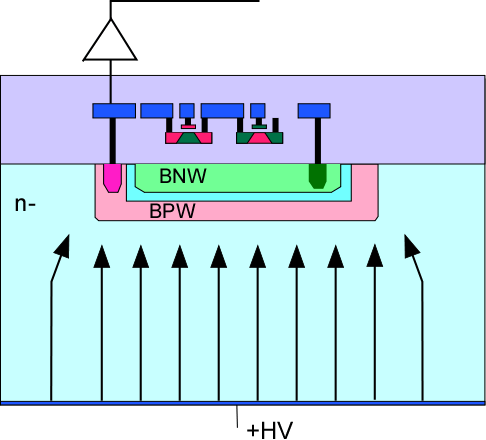 2011/2/21
第17回　ICEPPシンポジウム
22
SOI　　Silicon On Insulator
2層 SOI 構造
２層 SOI Wafer
Back Gateは抑制
クロストークは改善
放射線耐性改善
BOX電荷の補償可能
センサー容量増加小
埋込みSOI層を使った新デバイスの可能性
2011/2/21
第17回　ICEPPシンポジウム